热烈庆祝第35个教师节！
老师，您好！
老师，您好！
老师，您好！
庆祝新中国七十华诞 
弘扬新时代尊师风尚
贯彻全国教育工作大会精神  
推动高等教育事业科学发展
教育报国守初心 
立德树人担使命
新时代高校教师职业行为十项准则

坚定政治方向  自觉爱国守法 
传播优秀文化  潜心教书育人
关心爱护学生  坚持言行雅正
遵守学术规范  秉持公平诚信
坚守廉洁自律  积极奉献社会
为党育人的初心不能忘　
为国育才的立场不能改
教书育人
管理育人　
服务育人
坚持社会主义办学方向 
办好人民满意高等教育
忠诚党的教育事业 
做学生良师益友
百年大计，教育为本；
教育大计，教师为本。
教育兴则国家兴 
教育强则国家强
四有教师标准

有理想信念
有道德情操
有扎实学识
有仁爱之心
尊重劳动 尊重知识 
尊重人才 尊重创造
崇德修身 以德润才
树木树人铸千秋大业 
爱国爱校献一片丹心
固本承源兴伟业  
提质创优谱华章
以德治教
以身立教 
塑造师德风范
滨州学院教师职业道德规范

  爱国守法，依法执教。   
  爱岗敬业，恪尽职守。    
  关爱学生，教书育人。   
  为人师表，自尊自律。  
  崇尚科学，严谨治学。
  终身学习，与时俱进。
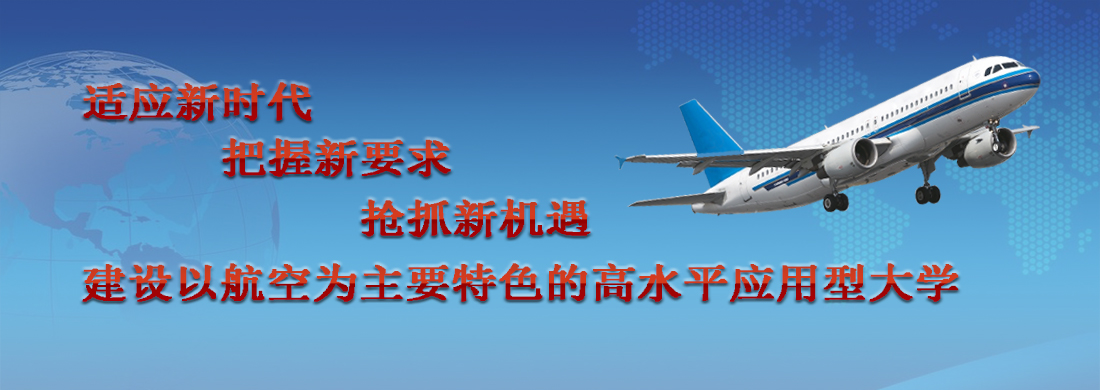